IROPSC 2.4 - VZDĚLÁVÁNÍCentrum pro regionální rozvoj České republiky
Ing. Pavla Bártíková
20.2.2017
SPECIFICKÝ CÍL 2.4 ZVÝŠENÍ KVALITY A DOSTUPNOSTI INFRASTRUKTURY PRO VZDĚLÁVÁNÍ A CELOŽIVOTNÍ UČENÍ
Cílem SC 2.4  je zvýšení kvality vzdělávání ve čtyřech klíčových kompetencích ve vazbě na budoucí uplatnění na trhu práce:	
komunikace v cizích jazycích
přírodní vědy 
technické a řemeslné obory 
práce s digitálními technologiemi
Celková alokace SC 2.4 (z EFRR):     473 mil. EUR  –  cca 13 mld. Kč
S národním spolufinancováním (státní rozpočet + zdroje příjemce) se jedná o více jak 15 mld. Kč .

Přibližně 35 % této alokace (4,58 mld. Kč z EU) bude rozděleno pomocí integrovaných nástrojů ITI/IPRÚ.
2
PODPOROVANÉ AKTIVITY
3
SPECIFICKÝ CÍL 2.4 ZVÝŠENÍ KVALITY A DOSTUPNOSTI INFRASTRUKTURY PRO VZDĚLÁVÁNÍ A CELOŽIVOTNÍ UČENÍ
Výzvy pro individuální projekty zaměřeny:
předškolní vzdělávání							
základní školy									
střední a vyšší odborné školy						
zájmové, neformální a celoživotní vzdělávání		   	   
Vzdělávání na vysokých školách není z IROP podporováno. 
 
V integrovaných projektech ITI+IPRÚ:
předškolní vzdělávání 
(MŠ, dětské skupiny, jesle, apod.)
regionální vzdělávání								
(ZŠ, SŠ/VOŠ, zájmové, neformální a celoživotní vzdělávání)
4
Sociálně vyloučené lokality
5
VÝZVY PRO INDIVIDUÁLNÍ PROJEKTY
VÝZVY PRO  ITI, IPRÚ, CLLD
14. + 15. VÝZVA – PŘEDŠKOLNÍ VZDĚLÁVÁNÍ
14. + 15. VÝZVA – PŘEDŠKOLNÍ VZDĚLÁVÁNÍJihočeský kraj
14. výzva  - podáno 5 projektových žádostí, 2 žádosti vyřazeny
- podpořeny 3 projekty s požadovanou alokací 85 mil. Kč (z EFRR)
15. výzva (SVL) - podáno 12 projektových žádostí, 1 žádost vyřazena
- podpořeno 11 projektů s požadovanou alokací 115 mil. Kč (z EFRR)
32. + 33. VÝZVA – STŘEDOŠKOLSKÉ VZDĚLÁVÁNÍ
32. výzva  - celkem podáno 46 projektových žádostí s požadovanou alokací 
623 mil. Kč (z EFRR)
- 158 % alokace (78 % při navýšení)
33. výzva (SVL) - celkem podáno 250 projektových žádostí s požadovanou alokací 
3 581 mil. Kč (z EFRR)
390 % alokace (192 % při navýšení)			

		HODNOCENÍ NENÍ UKONČENO
32. + 33. VÝZVA – STŘEDOŠKOLSKÉ VZDĚLÁVÁNÍJihočeský kraj
32. výzva  - podáno 12 projektových žádostí 
- požadovaná alokace  95,6 mil. Kč (z EFRR) = 15,3 % z celkové požadované alokace v rámci republiky

33. výzva (SVL) - podáno 49 projektových žádostí 
- požadovaná alokace  494,6 mil. Kč (z EFRR) = 13,8 % z celkové požadované alokace v rámci republiky

CELKEM  - podáno 61 projektových žádostí = 20,6 % z celkové počtu projektů v rámci republiky
- požadovaná alokace  590,2 mil. Kč (z EFRR) = 14 % z celkové požadované alokace v rámci republiky
46. + 47. VÝZVA – ZÁKLADNÍ VZDĚLÁVÁNÍ
46. výzva  - celkem podáno 183 projektových žádostí s požadovanou alokací 
2 188 mil. Kč (z EFRR)
- 398 % alokace (275 % při navýšení)
47. výzva (SVL) - celkem podáno 655 projektových žádostí s požadovanou alokací 
7 295 mil. Kč (z EFRR)
570 % alokace (394 % při navýšení)			

		HODNOCENÍ NENÍ UKONČENO
46. + 47. VÝZVA – ZÁKLADNÍ VZDĚLÁVÁNÍJihočeský kraj
46. výzva  - podáno 17 projektových žádostí 
- požadovaná alokace  143 mil. Kč (z EFRR) = 6,5 % z celkové požadované alokace v rámci republiky

47. výzva (SVL) - podáno 52 projektových žádostí 
požadovaná alokace  460 mil. Kč (z EFRR) = 6,3 % z celkové požadované alokace v rámci republiky

CELKEM  - podáno 69 projektových žádostí = 8,2 % z celkové počtu projektů v rámci republiky
- požadovaná alokace  603,2 mil. Kč (z EFRR) = 6,4 % z celkové požadované alokace v rámci republiky
SPECIFICKÝ CÍL 2.4 ZVÝŠENÍ KVALITY A DOSTUPNOSTI INFRASTRUKTURY PRO VZDĚLÁVÁNÍ A CELOŽIVOTNÍ UČENÍ„Proces tvorby, hodnocení a realizace projektu.“
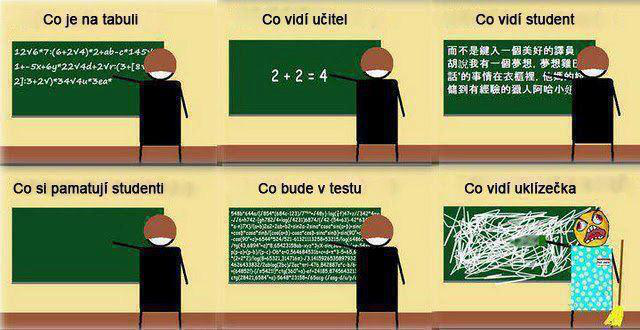 Děkuji vám za pozornost.
Ing. Pavla Bártíková
specialista pro absorpční kapacitu
Oddělení pro Jihočeský kraj
Centrum pro regionální rozvoj České republiky

tel.: 725  793  625,  381  670  026
e-mail:  pavla.bartikova@crr.cz
20.2.2017
15